Educate Kansas!
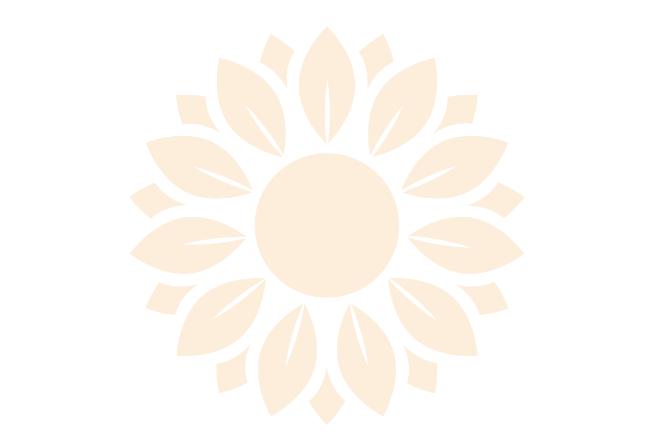 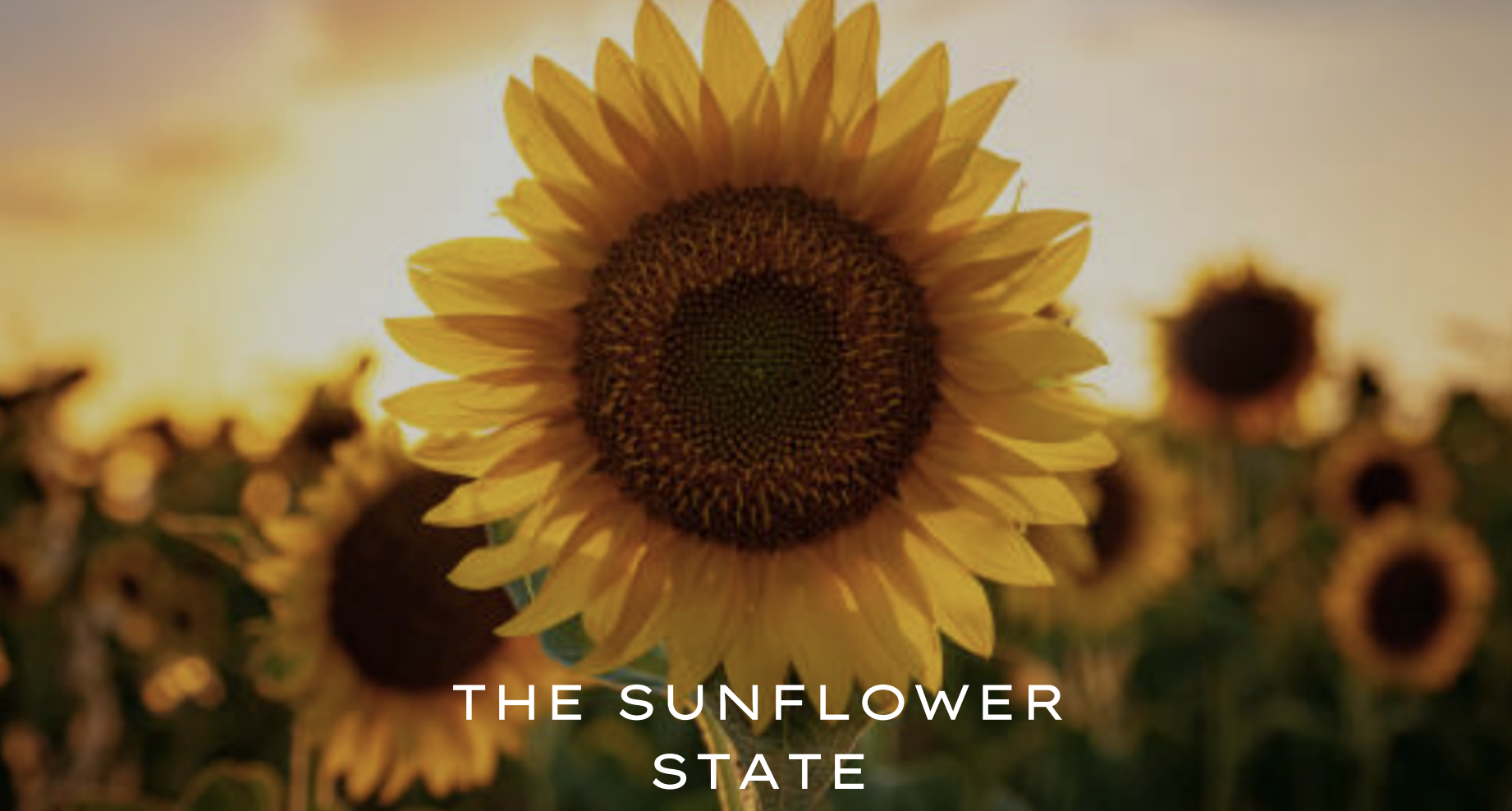 [Speaker Notes: Formerly KEEB - Kansas Education Employment Board]
About…
KSDE/TASN Grant 
Supports for  both Recruitment/Retention
Marketing/Rebranding of the profession
Diversity, Equity and Inclusion
Showcase Districts
Retention Survey/Coaching 
Collaboration with Higher Ed. KSDE, KNEA, and others
Educate Kansas: Project Offerings
Branding of the Profession 
Marketing Company
Social Media Presence
Updated website

District Resources
Data profile/infographic
Promotional Video
Retention tools

Educator Resources 
Professional Development

Collaboration with Higher Education, KSDE, KNEA and others
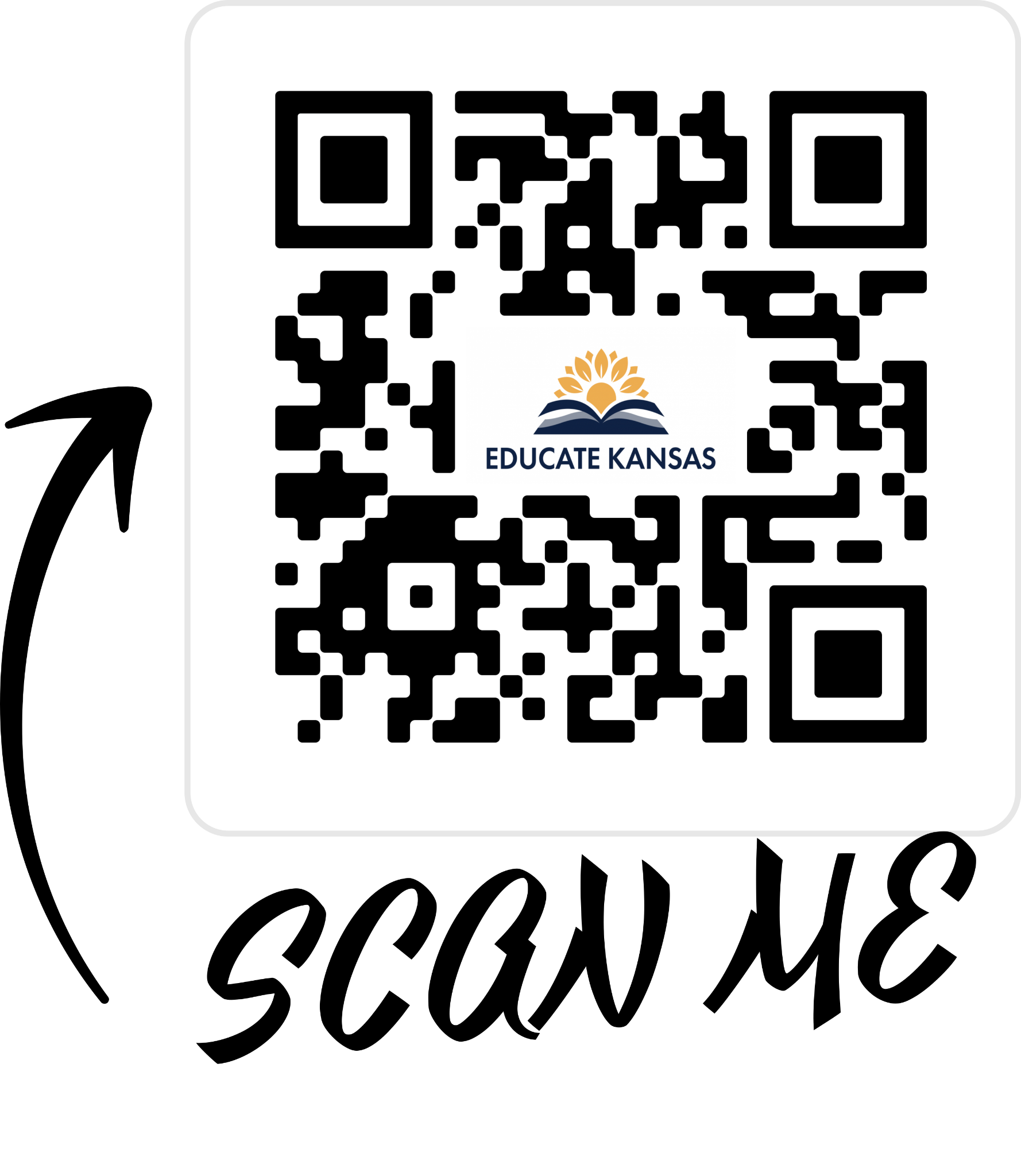 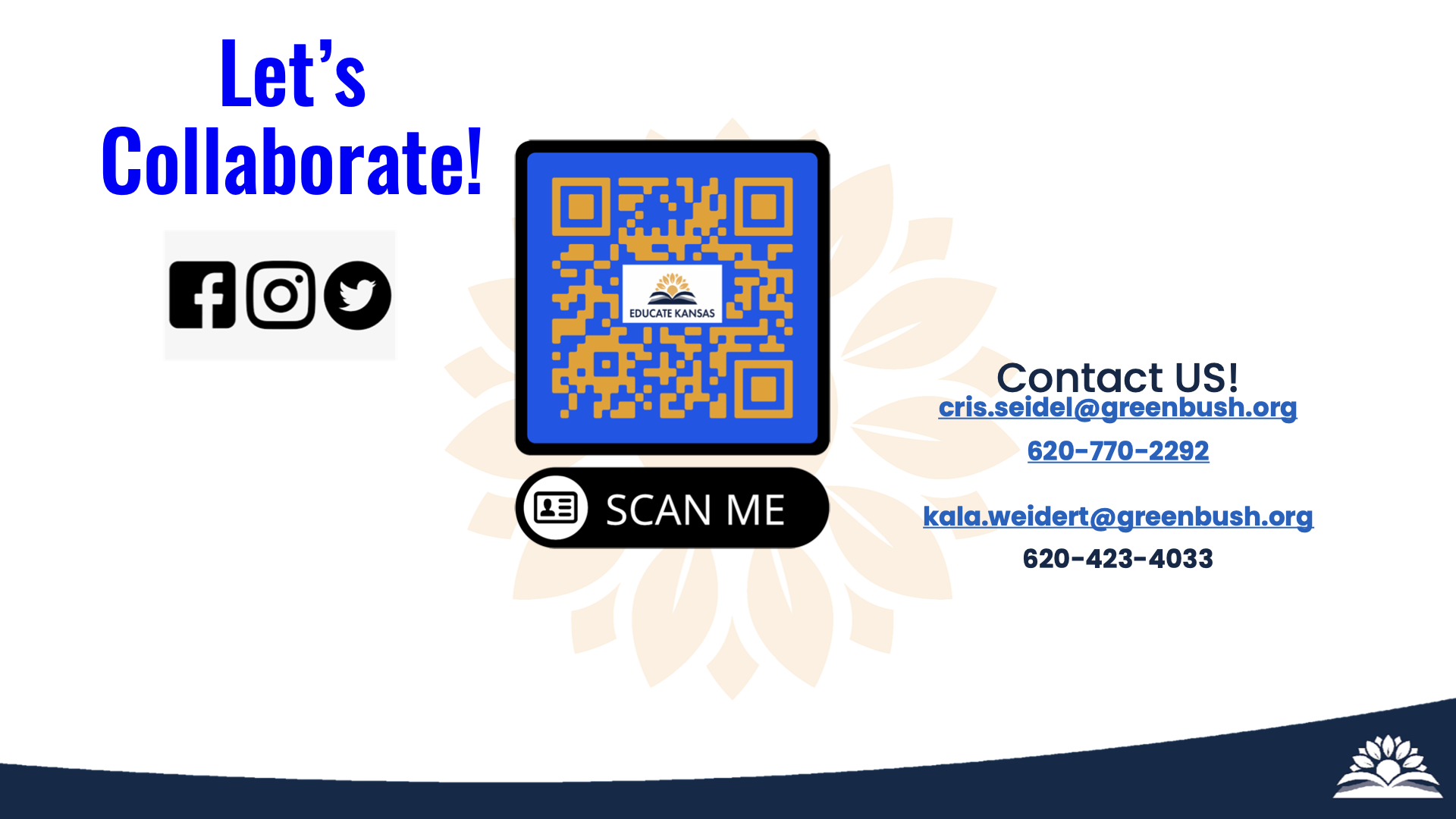